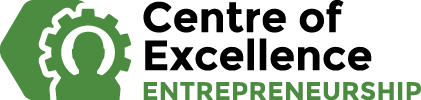 From Mystery to Must-Have
A Learning Activity for K-2​
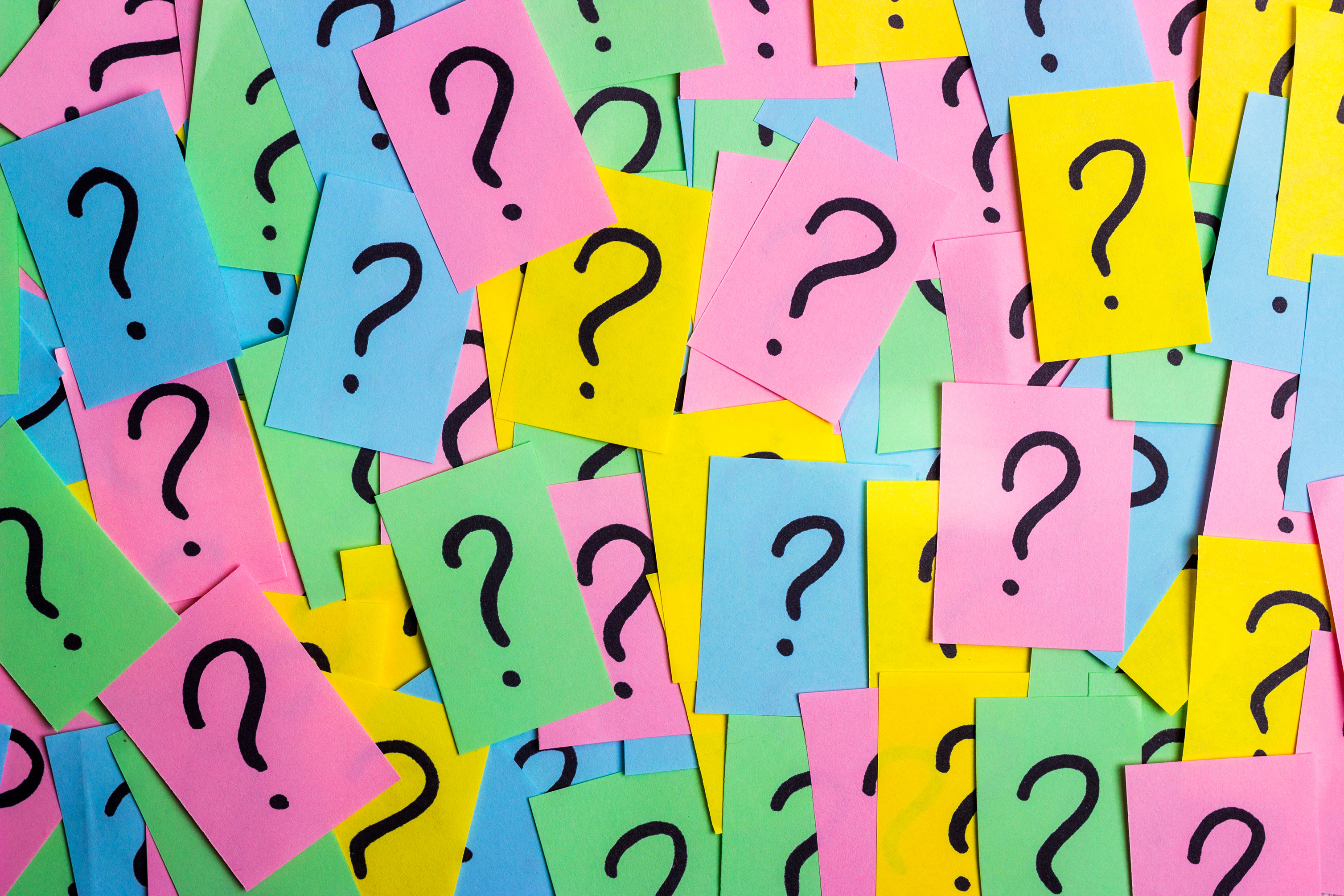 Can you guess what this famous product was first created for?
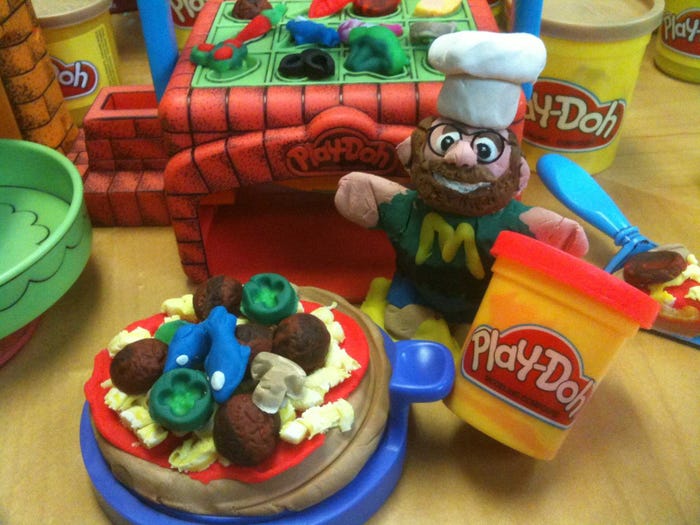 Wallpaper Cleaner – it gets the small bits of dirt off of the walls.
Play-Doh
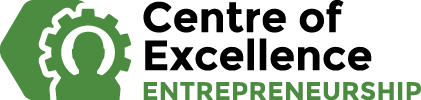 Can you guess what this famous product was first created for?
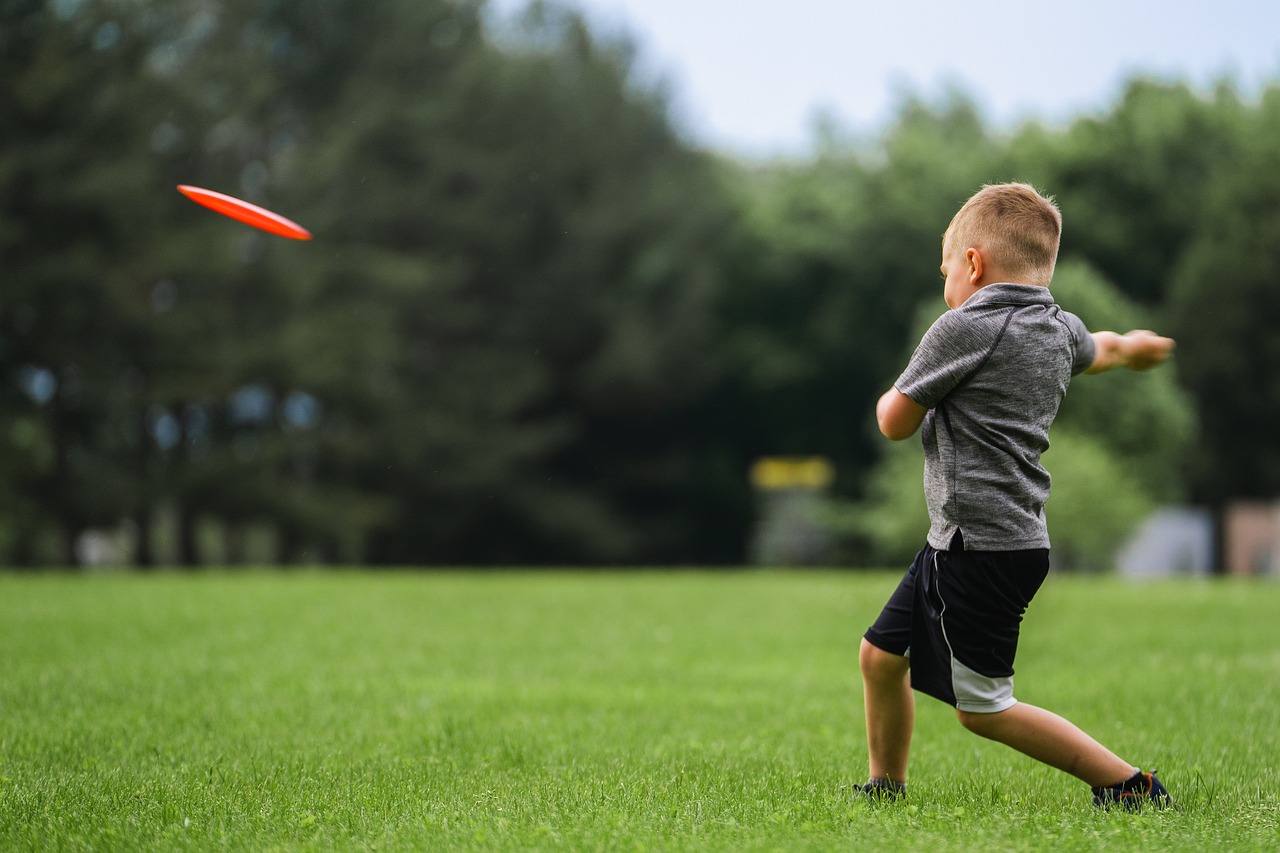 Pie Plates – college students started throwing the “frisbees” after they ate their pie.
Frisbee
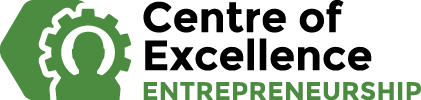 Can you guess what this famous product was first created for?
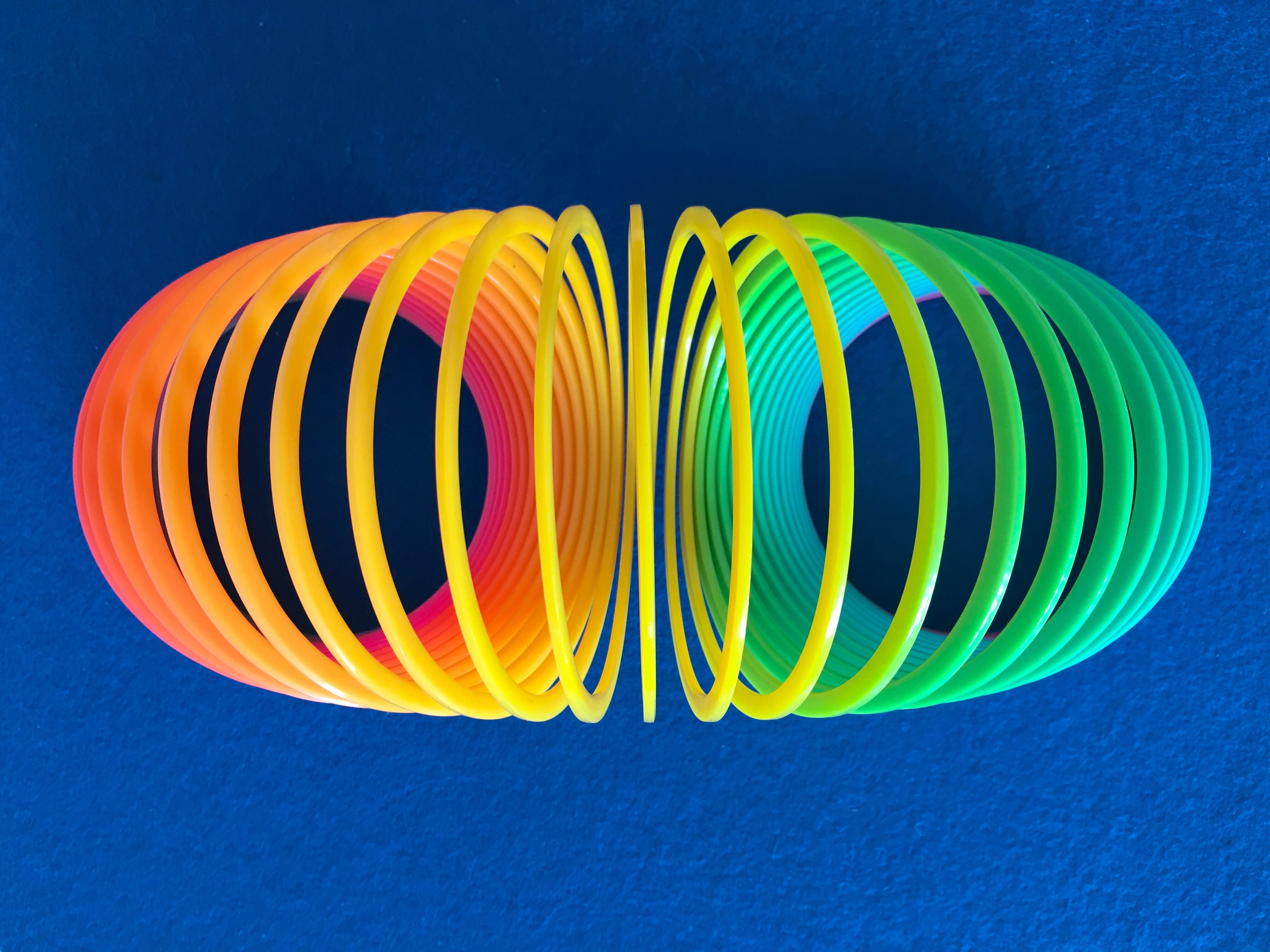 Navy Ship Equipment Stabilizer – it kept devices steady during rough seas.
Slinky
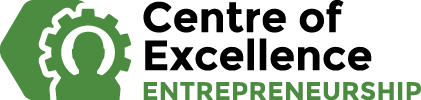 Can you guess what this famous product was first created for?
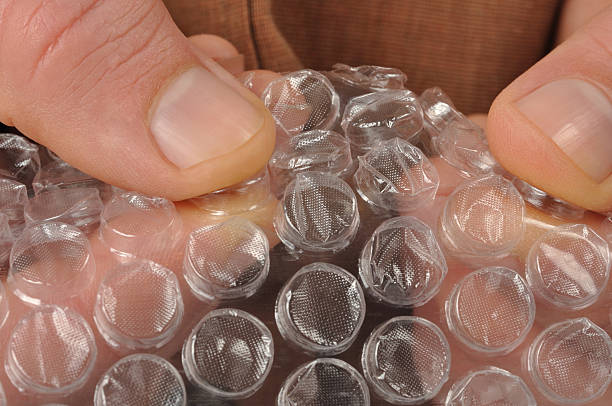 Wallpaper – original designers put two shower curtains together and air pockets formed.  It didn’t sell very well and many years later, it was used to pack items safely.
Bubble Wrap
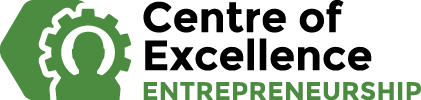 Your Turn!
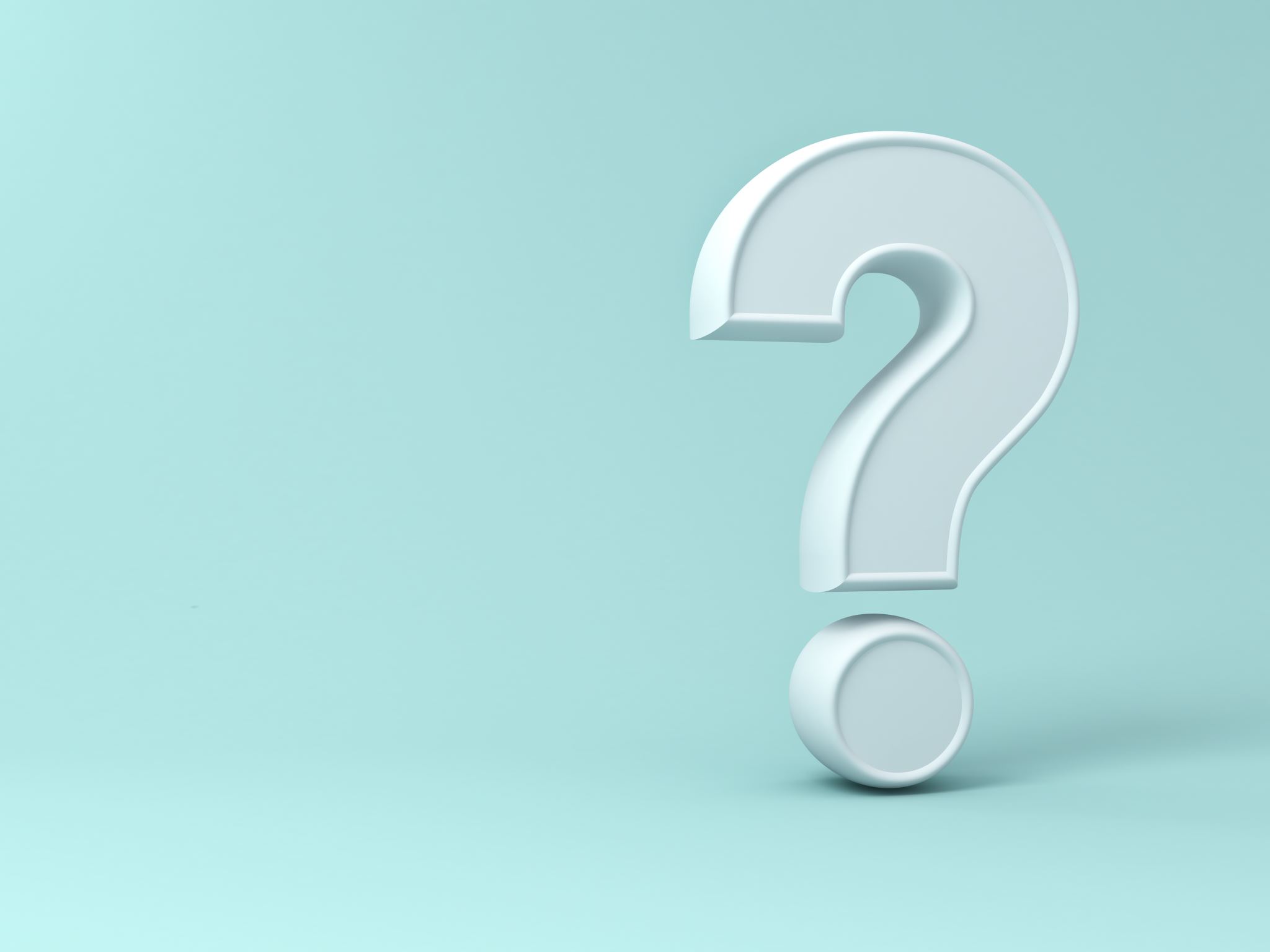 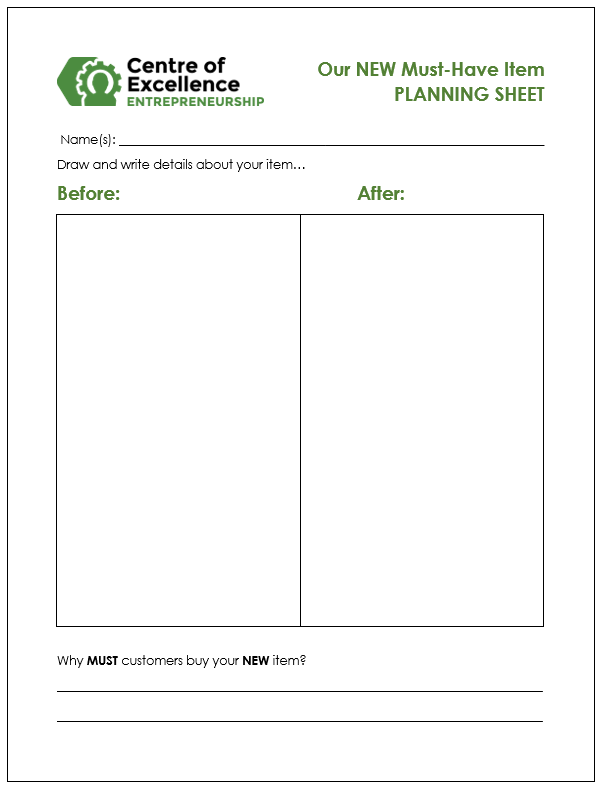 Your Mystery Object
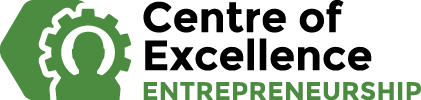 NB Entrepreneur (Minto)
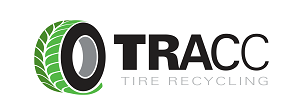 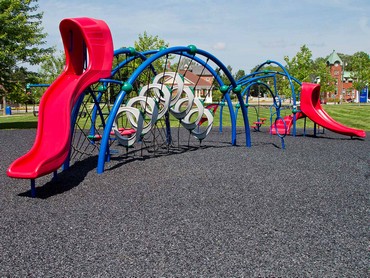 Safe-Play Playground Surfaces
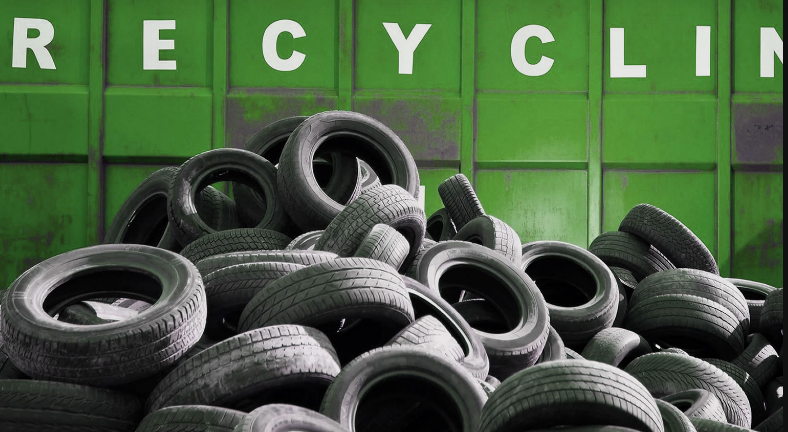 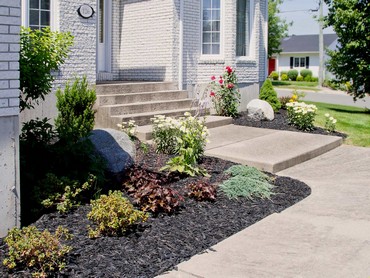 Mulch for Gardens
Old Tires
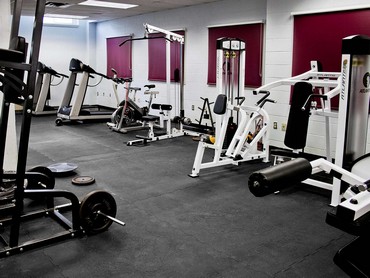 Rubber Matting for floors
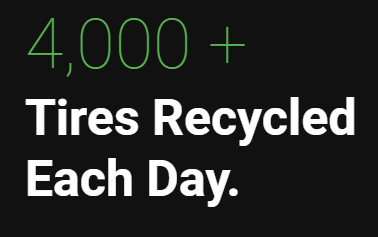 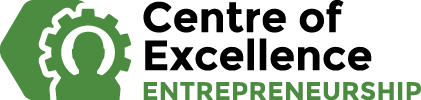